Витамины и полезные
 продукты.
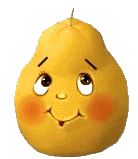 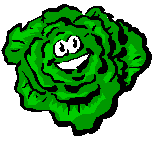 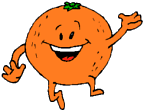 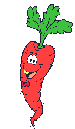 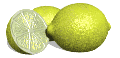 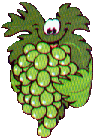 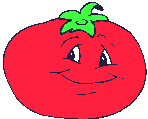 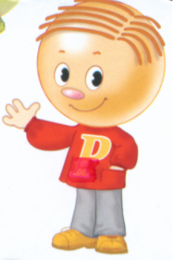 D
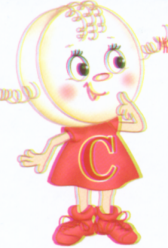 С
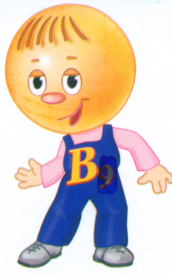 В
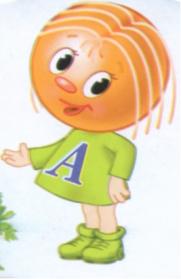 А
Что за скрип? Что за хруст? 
Это что ещё за куст?
Как же быть без хруста,
Если я……
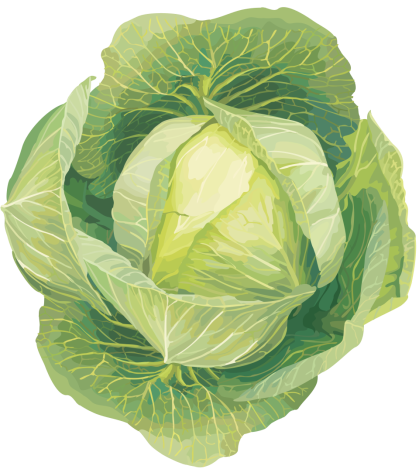 Любопытный красный нос
По макушку в землю врос.
Лишь торчат на грядке
Зелёные пятки.
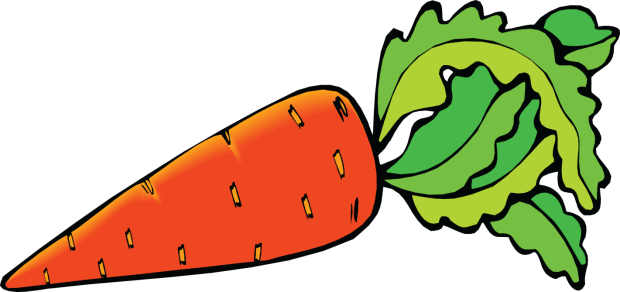 Золотая голова
Велика, тяжела.
Золотая голова 
Отдохнуть прилегла.
Голова велика, 
Только шея тонка.
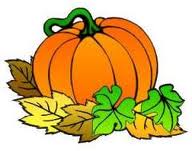 Над землёй трава,
Под землёй бордовая голова.
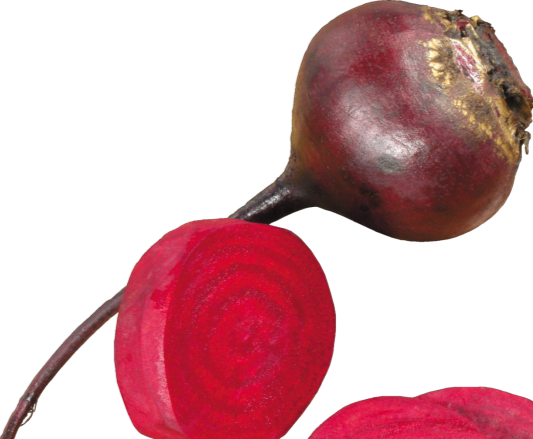 Растут на грядке
Зелёные ветки,
А на них красные детки.
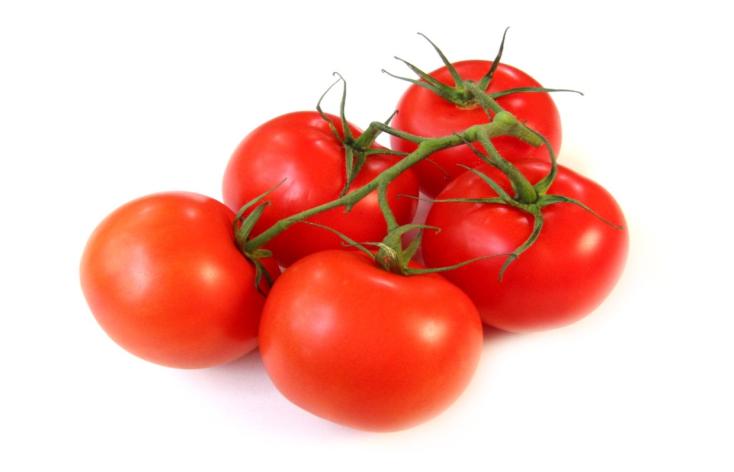 Прежде, чем его мы съели,
Все наплакаться успели.
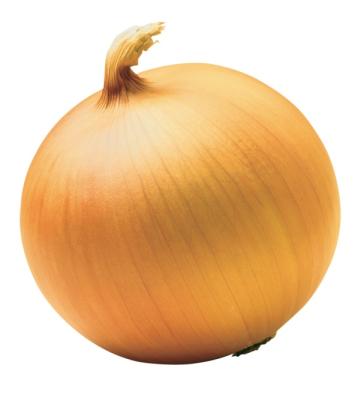 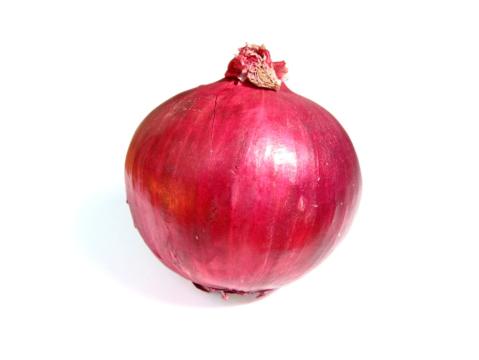 Щёки розовые, нос белый.
В темноте сижу день целый.
А рубашка зелена,
Вся на солнышке она.
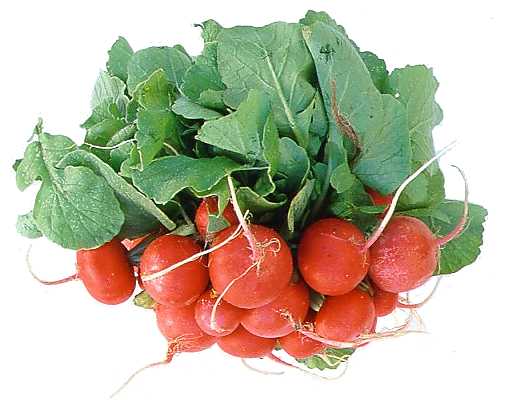 Раскололся тесный домик На две половинки.
И посыпались оттуда Бусинки-дробинки.
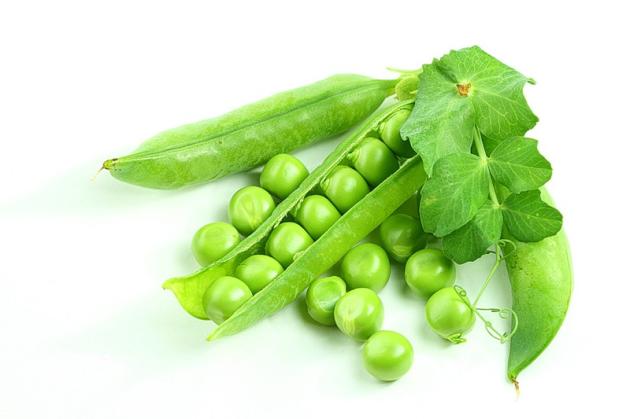 Круглое, румяное,
Я расту на ветке.
Любят меня взрослые
И маленькие детки.
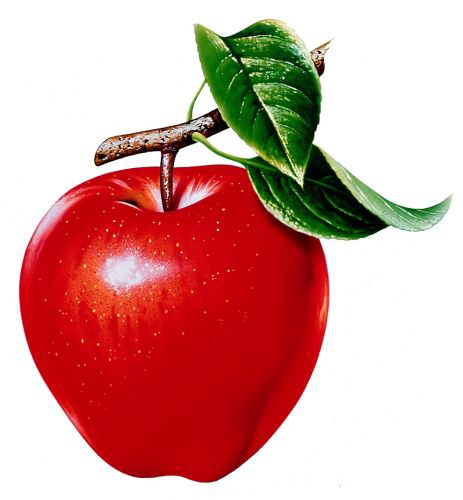 На сучках висят шары – 
Посинели от жары.
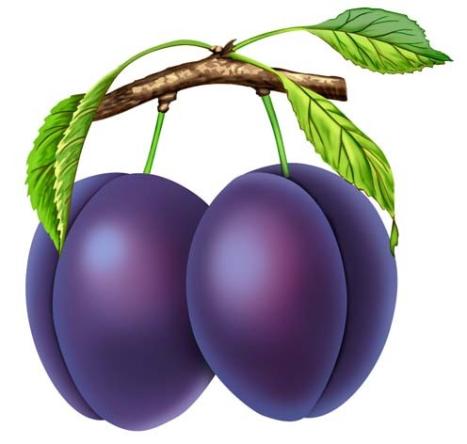 С виду он как рыжий мяч,
Только вот не мчится вскачь.
В нём полезный витамин,
Это спелый…
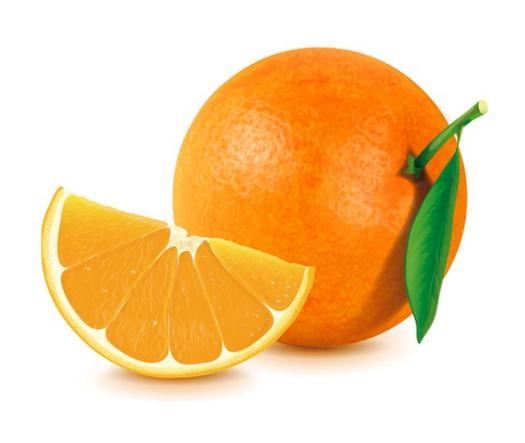 Он почти как апельсин,
С толстой кожей, сочный,
Недостаток лишь один – 
Кислый очень, очень.
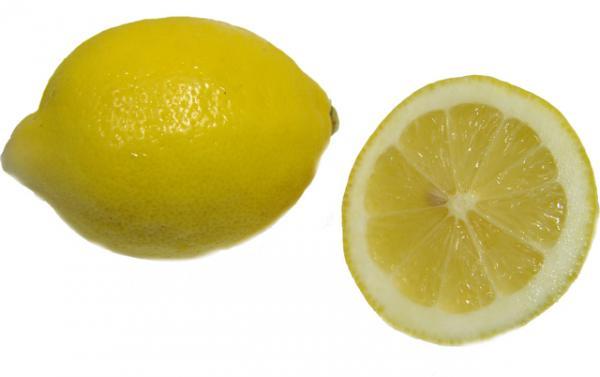 Этот фрукт на вкус хорош
И на лампочку похож.
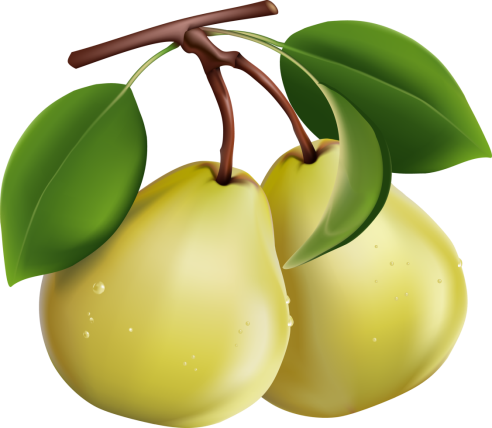 ОВОЩИ
ФРУКТЫ
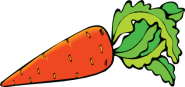 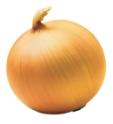 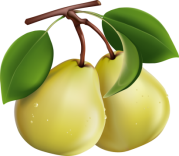 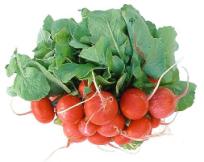 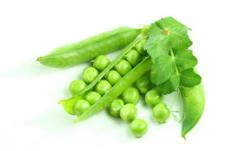 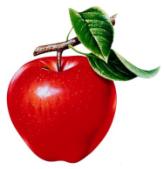 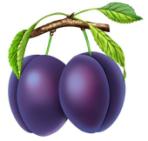 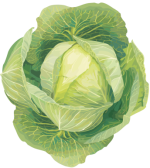 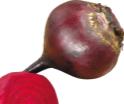 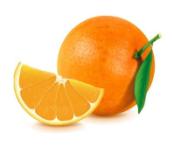 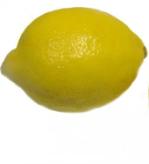 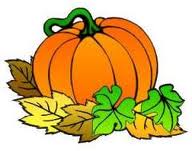 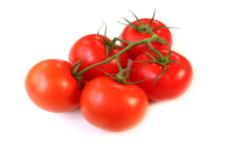 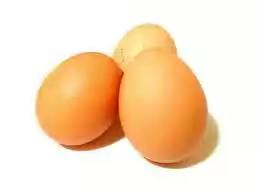 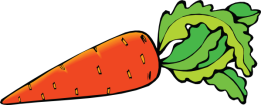 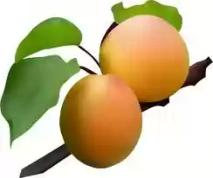 А
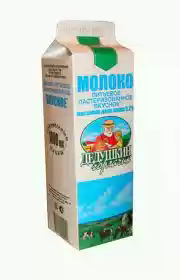 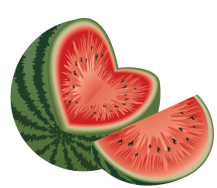 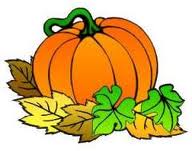 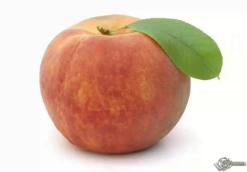 Витамин А – «витамин роста».
Его больше всего в морковке,
Есть и в тыкве, абрикосах,
В персиках, в арбузах тоже.
Много его в молоке и яичном желтке.
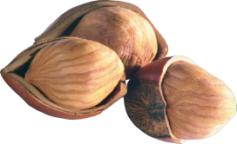 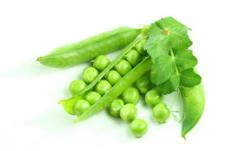 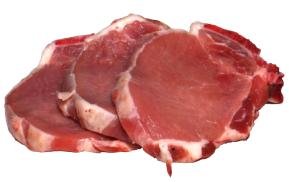 В
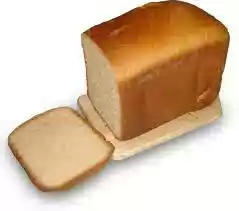 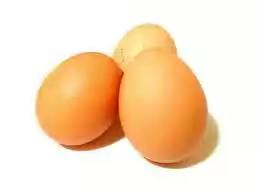 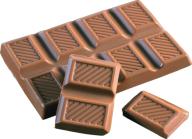 Горох, кофе, шоколад
Витамином В богат!
Мясо, яйца, хлеб, орех – 
Дают энергию для всех!
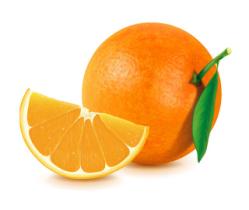 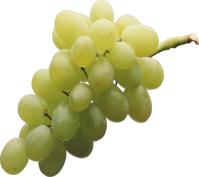 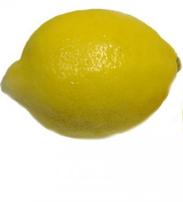 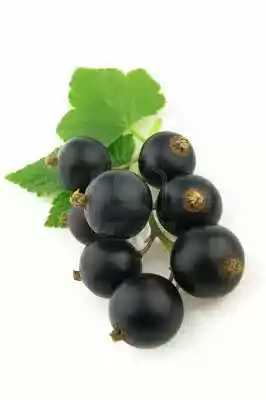 С
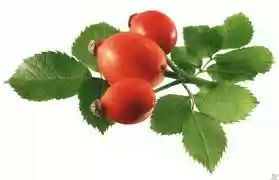 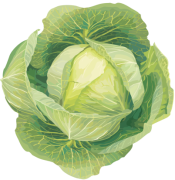 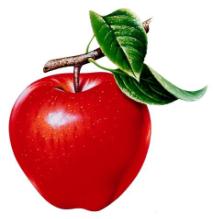 Витамин С – он самый вкусный!
В апельсинах, яблоках, винограде, капусте!
А больше всех – в шиповнике,
Лимоне и смородине!
Он поможет быть здоровым и красивым, и весёлым!
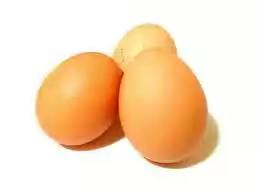 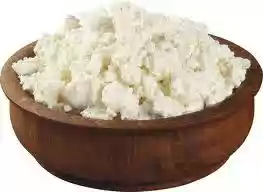 D
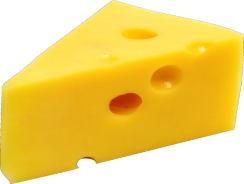 Творог, печень, яйца, сыр
Укрепляют организм!
Укрепляет наш скелет
Друг детей – витамин «Д»!